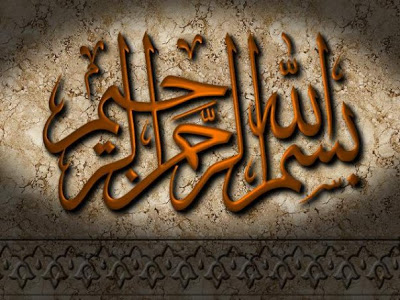 استراتيجيات الاعلان
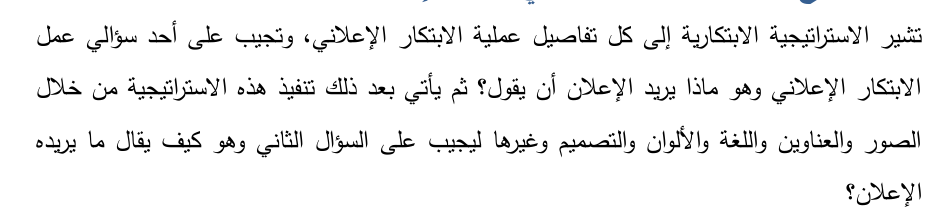 تعتمد على المنتج
تعتمد على المستهلك
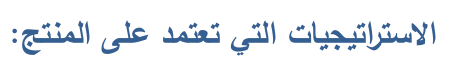 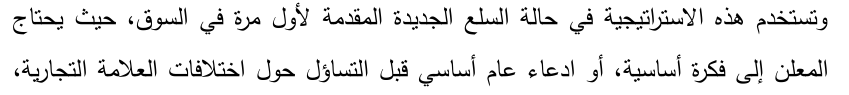 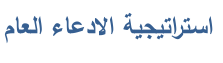 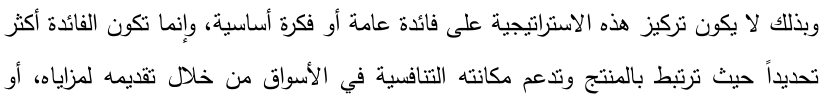 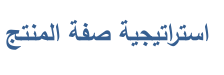 وهي استراتيجية تعتمد على تقديم وعد خاص بفائدة فريدة للمنتج لا يستطيع ان يقدمها المنافسون
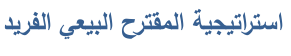 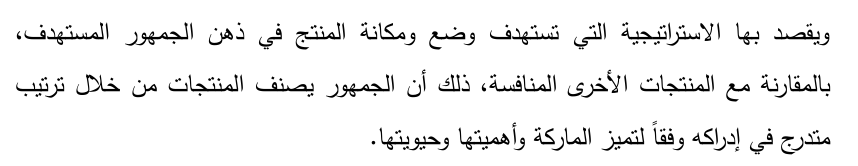 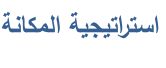 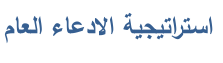 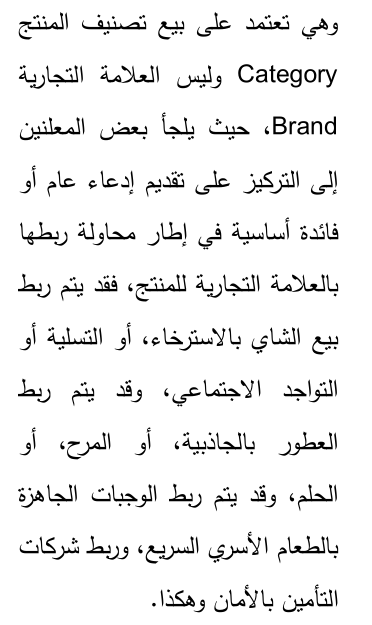 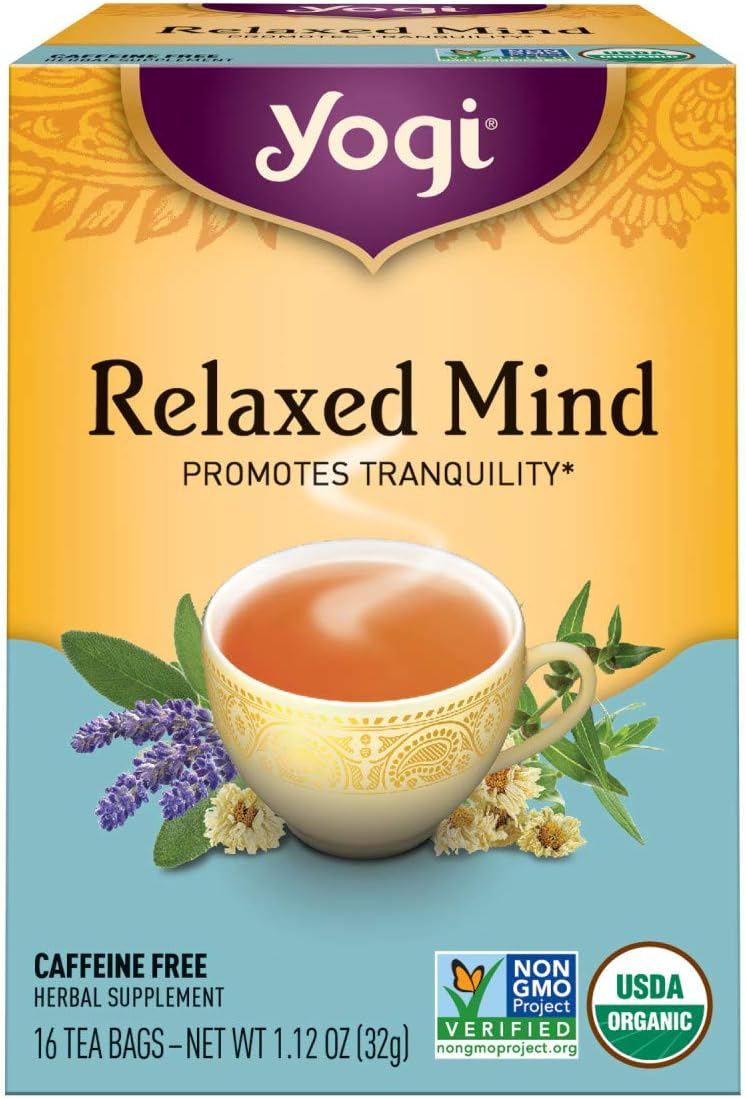 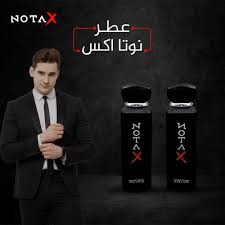 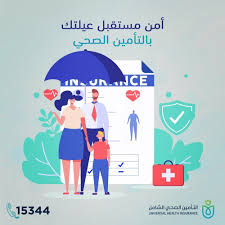 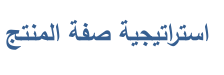 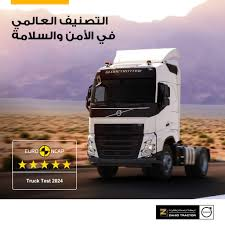 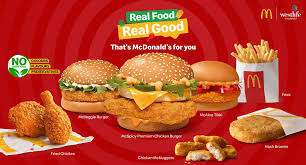 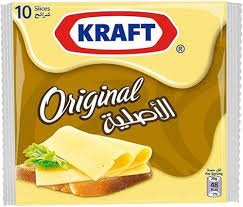 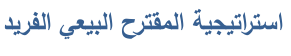 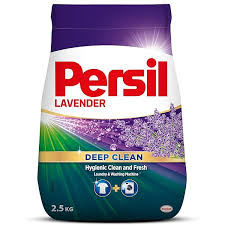 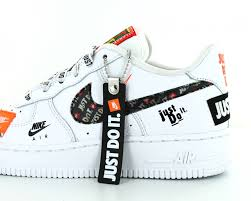 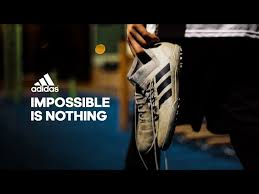 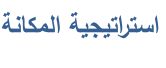 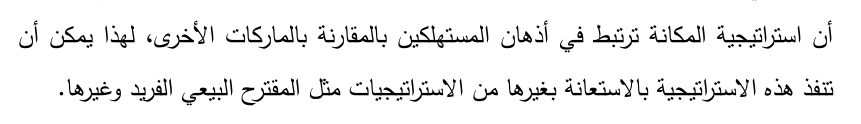 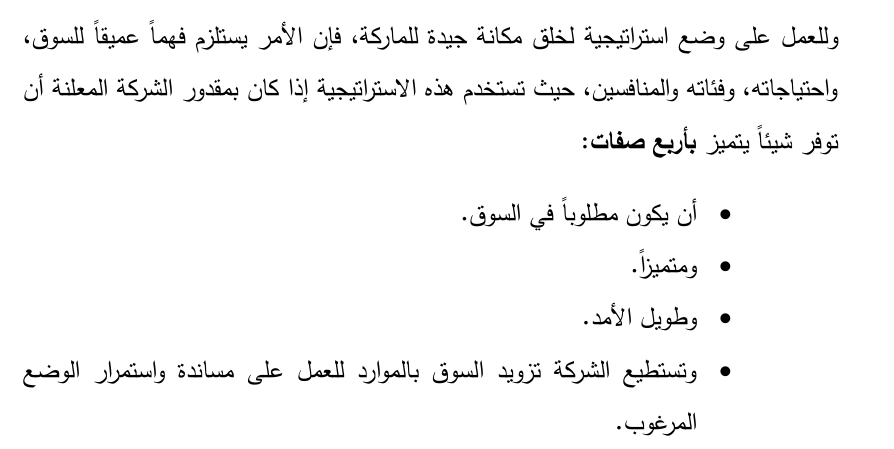 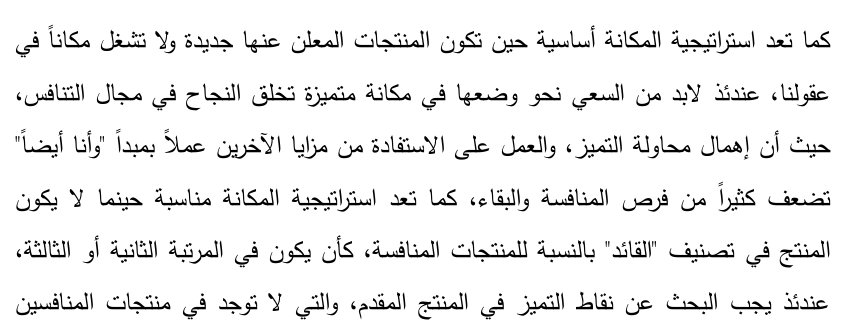 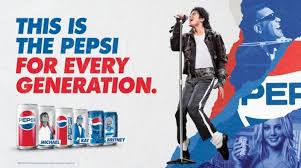 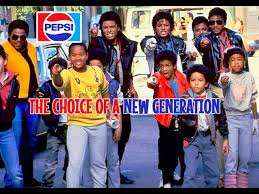 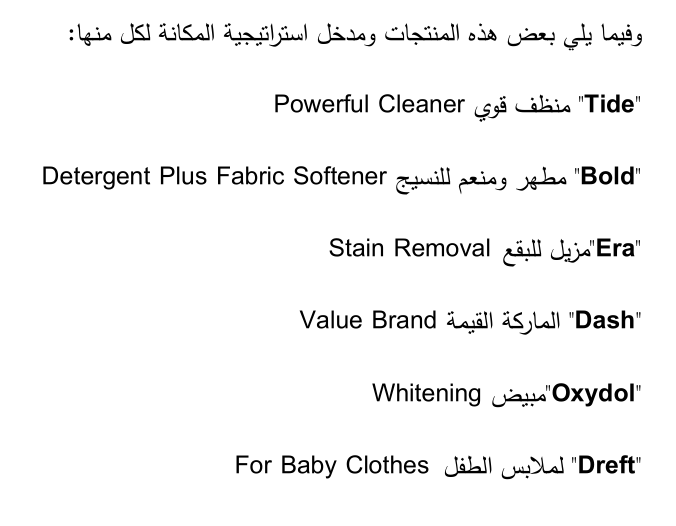 نشكركم على حسن الاصغاء والمتابعة